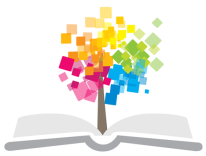 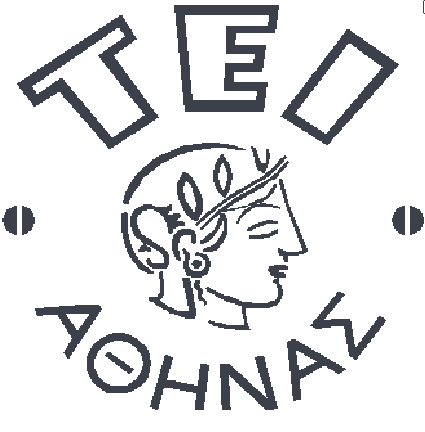 Ανοικτά Ακαδημαϊκά Μαθήματα στο ΤΕΙ Αθήνας
Προσαρμοσμένη Κινητική Δραστηριότητα
Ενότητα 8: Θεραπευτική κολύμβηση

           Ειρήνη Γραμματοπούλου		         Χρύσα Τζουγκρανά
         Αναπληρώτρια Καθηγήτρια 	Εργαστηριακή συνεργάτιδα
Τμήμα Φυσικοθεραπείας  ΤΕΙ-Αθήνας
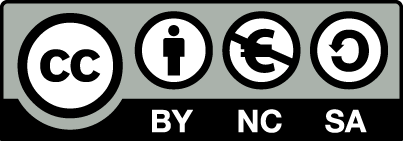 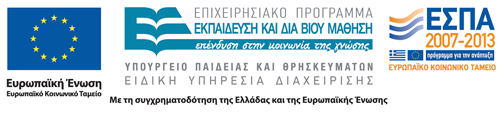 Θεραπευτική Κολύμβηση
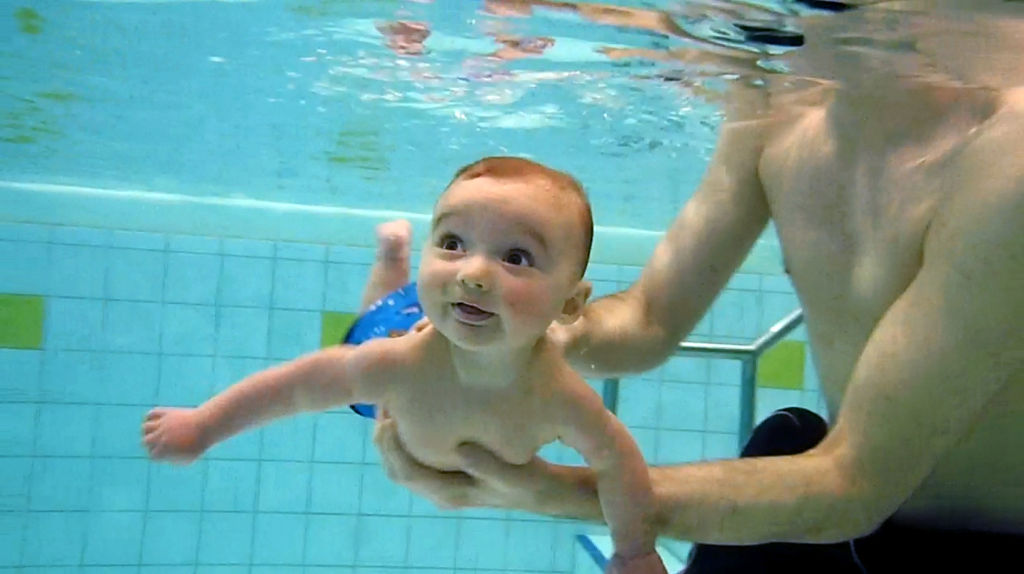 “Baby diving” από MasterFinally διαθέσιμο με άδεια CC BY-SA 3.0
Λέξεις κλειδιά: Θεραπευτική κολύμβηση, Υδροθεραπεία, Προσαρμοσμένη κολύμβηση, Νευροαναπτυξιακές Διαταραχές, Εγκεφαλική Παράλυση
Περιεχόμενα
Ιστορική αναδρομή
Ορισμοί
Οφέλη 
Ενδείξεις
Τεχνικές 
Έρευνες
Συμπεράσματα
Ιστορική αναδρομή (1 από 5)
Η θετική επίδραση του νερού στα έμβια όντα είναι δεδομένη από την πρώτη στιγμή της εμφάνισής τους στον πλανήτη
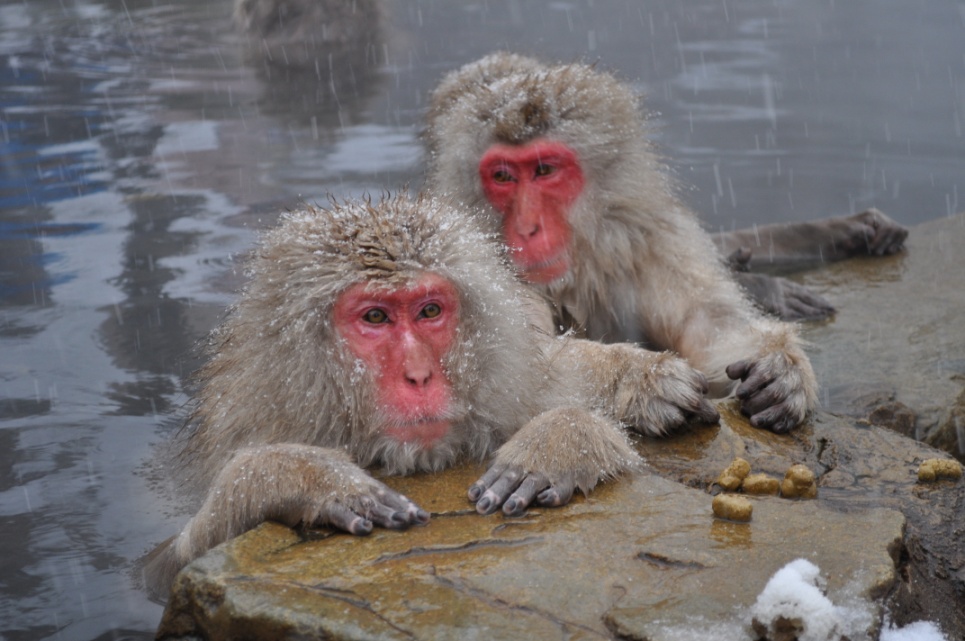 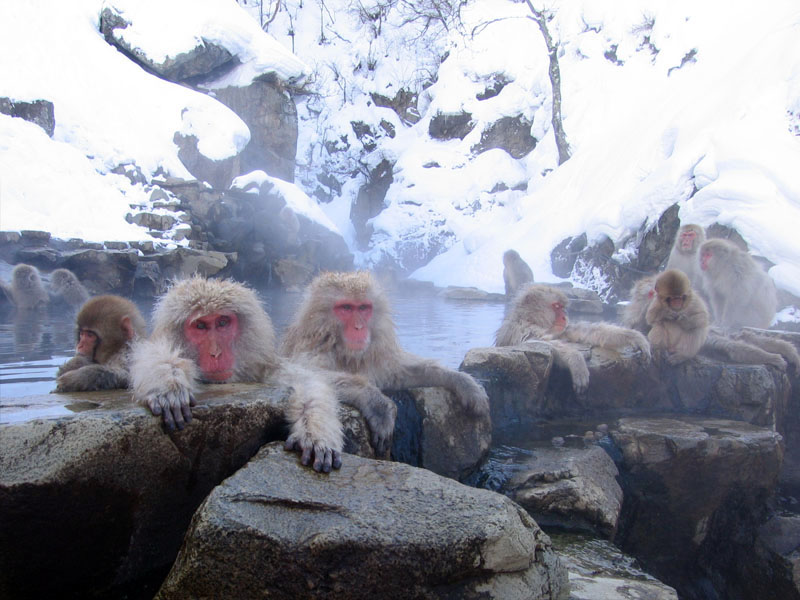 "Snow Monkeys, Nagano, Japan" από  Yblieb διαθέσιμο με άδεια CC BY-SA 3.0
"Jigokudani hotspring in Nagano Japan 001" από Yblieb διαθέσιμο με άδεια CC BY-SA 3.0
[Speaker Notes: "Jigokudani hotspring in Nagano Japan 001" από τον Yosemite - Έργο αυτού που το ανεβάζει. Υπό την άδεια Creative Commons Attribution-Share Alike 3.0 μέσω Wikimedia Commons - http://commons.wikimedia.org/wiki/File:Jigokudani_hotspring_in_Nagano_Japan_001.jpg#mediaviewer/File:Jigokudani_hotspring_in_Nagano_Japan_001.jpg
"Snow Monkeys, Nagano, Japan" by Yblieb - Own work. Licensed under Creative Commons Attribution-Share Alike 3.0 via Wikimedia Commons - http://commons.wikimedia.org/wiki/File:Snow_Monkeys,_Nagano,_Japan.JPG#mediaviewer/File:Snow_Monkeys,_Nagano,_Japan.JPG]
Ιστορική αναδρομή (2 από 5)
Στα ασσυριακά, ο τίτλος του ιατρού ήταν A-Su, που σήμαινε «γνώστης του νερού»
Αρχαιότερες εγκαταστάσεις υδροθεραπείας των Ελλήνων: αυτές της Κνωσού, της Τίρυνθας και  της Περγάμου
Πρώτος μελετητής ο Ηρόδοτος- πατέρας της υδροθεραπείας ο Ιπποκράτης
Σπουδαίες λουτρικές εγκαταστάσεις την εποχή της ρωμαϊκής αυτοκρατορίας
Συνέχειά τους στη βυζαντινή εποχή και στα μουσουλμανικά κράτη
Ιστορική αναδρομή (3 από 5)
Πρώτη κλινική αποκατάστασης βασισμένη στο νερό ιδρύθηκε στην Αγγλία το 1842 (James Gully)
1911: ο Charles Leroy Lowman, ιδρυτής του Orthopaedic Hospital in Los Angeles, μετονομασμένο αργότερα σε Rancho Los Amigos, άρχισε να χρησιμοποιεί μπανιέρες για τη θεραπεία της σπαστικότητας σε ΕΠ
Παράλληλα, στο Warm Springs, Georgia, ο Leroy Hubbard δημιούργησε πισίνα αποκατάστασης νευρολογικών παθήσεων
[Speaker Notes: after a visit to the Spaulding School for Crippled Children in Chicago, where he observed paralyzed patients exercising in a wooden tank. On returning to California, he transformed the hospital’s lily pond into 2 therapeutic pools 
By 1937, Dr. Charles Leroy Lowman published his Technique of Underwater Gymnastics: A Study in Practical Application]
Ιστορική αναδρομή (4 από 5)
Το 1924 εισέρχεται προς αποκατάσταση στο Warm Springs ο γνωστότερος ασθενής του: ο Roosevelt, μετά από την προσβολή του από πολιομυελίτιδα
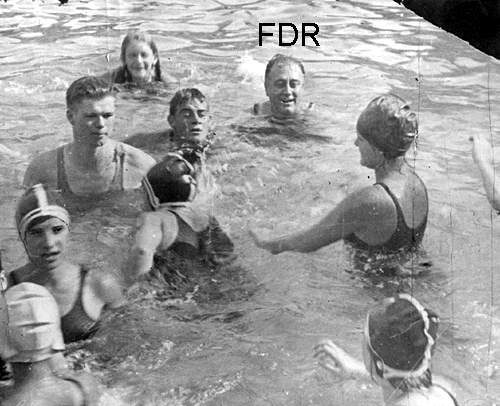 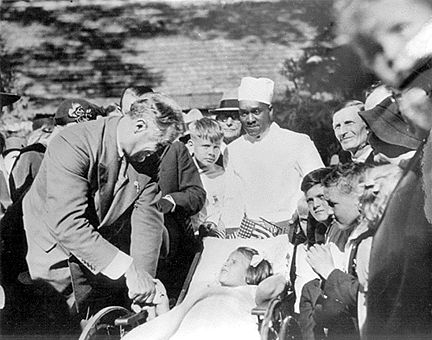 Roosevelt Greeting Child Patient at Warm Springs, 1930Source: Franklin D. Roosevelt Library
FDR and Companions Swimming at Warm Springs, 1930Source: Franklin D. Roosevelt Library
[Speaker Notes: A physical therapist uses pool therapy to treat a child with poliomyelitis.
Director Janet Merrill (right) and her assistant, Eleanor Gillespie (left), use early pool therapy to treat a youngster with polio at Boston Children's Hospital.]
Ιστορική αναδρομή (5 από 5)
Η ιστορία της Φυσικοθεραπείας είναι συνυφασμένη με την αποκατάσταση στο νερό
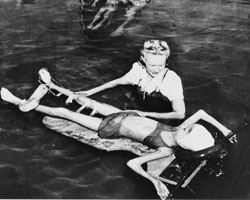 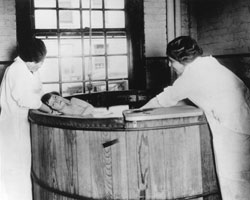 apta.org
apta.org
[Speaker Notes: A physical therapist uses pool therapy to treat a child with poliomyelitis.
Director Janet Merrill (right) and her assistant, Eleanor Gillespie (left), use early pool therapy to treat a youngster with polio at Boston Children's Hospital.]
Πληθώρα όρων …
Θεραπευτική κολύμβηση- υδροθεραπεία Θεραπευτική ψυχοκινητική κολύμβηση
Θεραπευτική κολύμβηση για ΑΜΕΑ
Προσαρμοσμένη Άσκηση στο νερό 
Underwater Gymnastics
Therapeutic Recreation
Aquatic Exercise
Water Exercise
BioAquatic Healing
Hydrogymnastics
[Speaker Notes: By 1937, Dr. Charles Leroy Lowman published his Technique of Underwater Gymnastics: A Study in Practical Application]
Ορισμοί (1 από 4)
Γενική φυσική δραστηριότητα = κάθε σωματική κίνηση παραγόμενη από σκελετικούς μύες με αποτέλεσμα την ενεργειακή δαπάνη 
Άσκηση = προσχεδιασμένες, καλά δομημένες δραστηριότητες που περιλαμβάνουν επαναλαμβανόμενες ενεργοποιήσεις σκελετικών μυών, με αποτέλεσμα την ενεργειακή δαπάνη και σκοπό τη βελτίωση ή τη διατήρηση της φυσικής κατάστασης
(Kelly M, Darrah J. 2005)
Ορισμοί (2 από 4)
Υδροθεραπεία = θεραπευτική αγωγή η οποία στηρίζεται στη χρήση του νερού
Υδροθεραπεία = θεραπευτική πράξη κατά την οποία το σώμα βρίσκεται σε συνθήκες εμβύθισης
Θεραπευτική Κολύμβηση= παιδιατρική υδροθεραπεία που συνδυάζει αναπνευστική φ/θ, ειδική κινησιοθεραπεία, αισθητηριακή ολοκλήρωση και την ψυχαγωγία παιδιών με αναπτυξιακές διαταραχές
(Broach & Datillo, 1996)
[Speaker Notes: http://www.fa3.gr/eidiki_agogi/sports-in-elepap.htm]
Ορισμοί (3 από 4)
Underwater Gymnastics (υποβρύχια γυμναστική)= υποβρύχιες ασκήσεις «προσεκτικά ρυθμισμένες ως προς τη δόση, τον τύπο, τη  συχνότητα και τη διάρκεια για την αποκατάσταση των σωματικών παραμορφώσεων και την επαναφορά της μυικής λειτουργίας» (Lowman, 1937) 
Aquatic therapy (υδροθεραπεία)= δραστηριότητα στο νερό, βασιζόμενη στις υδροδυναμικές αρχές για θεραπευτικούς σκοπούς (Campion, 1990)
Ορισμοί (4 από 4)
Προσαρμοσμένη Υδροθεραπεία
Είναι η άσκηση στο  νερό και η  κολύμβηση ως τρόποι συνταγογραφούμενης δραστηριότητας χρησιμοποιούμενης για αποκατάσταση/εξοικείωση με στόχους τη βελτίωση των φυσιολογικών, ψυχολογικών, ψυχο-οικονομικών και καθημερινών λειτουργιών, υπό την επίβλεψη αρμόδιων ατόμων εξειδικευμένων στις τεχνικές και την αξιοποίησή τους (Broach & Dattilo, 1996)
[Speaker Notes: Broach E and Dattilo J. Aquatic Therapy: A Viable Therapeutic Recreation Intervention, Therapeutic Recreation Journal, 1996]
Προσαρμογές σε:
Οδηγίες
Υλικά
Στρατηγικές
Κολυμβητικές τεχνικές
Κανόνες παιχνιδιών
Κανόνες ασφάλειας
Πρόσβαση
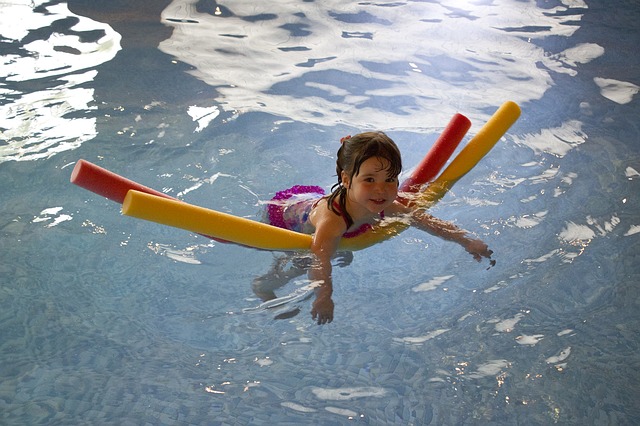 “water” από platinumportfolio διαθέσιμο με άδεια CC0 Public Domain
Θεραπευτική(;) κολύμβηση
Κάποιοι ερευνητές θεωρούν την κολύμβηση ως δραστηριότητα αναψυχής και όχι θεραπείας, με την υδροθεραπεία να περιορίζεται σε τεχνικές ενεργητικών ή/και παθητικών ασκήσεων μέσα στο νερό (Davis & Harrison, 1988)
Άλλοι, πιστεύουν ότι η κολύμβηση είναι αναπόσπαστο και ουσιαστικό μέρος της θεραπευτικής προσέγγισης μέσα στο νερό για άτομα με αναπτυξιακές διαταραχές (Campion, 1985)
Οφέλη από τις ιδιότητες του νερού 1
Η άνωση απελευθερώνει το σώμα από τη βαρύτητα, προσφέροντας μειωμένη αρθρική φόρτιση, σωστότερη αρθρική ευθυγράμμιση και καλύτερη λειτουργική επανεκπαίδευση
Το ιξώδες και οι τάσεις συνοχής του νερού δημιουργούν δυνατότητες διαβαθμισμένης αντίστασης στις μυικές ομάδες που ενεργοποιούνται
Οι αναταράξεις και οι στροβιλισμοί προκαλούν αιθουσαίες αντιδράσεις ισορροπίας 
(Ballaz L, Plamondon S, Lemay M. 2011, Hutzler, Chacham, Bergman, & Szeinberg, 1998)
[Speaker Notes: το νερό είναι ένα άριστο μέσο για την επίτευξη υψηλών επιπέδων άσκησης σε άτομα με δυσλειτουργίες]
Οφέλη από τις ιδιότητες του νερού 2
Η υδροστατική πίεση προσφέρει εντονότερα σωματικά αισθητηριακά ερεθίσματα 
Το υδάτινο περιβάλλον λειτουργεί ως κίνητρο ωρίμανσης στοματοκινητικών δεξιοτήτων και ευόδωσης κινητικού σχεδιασμού
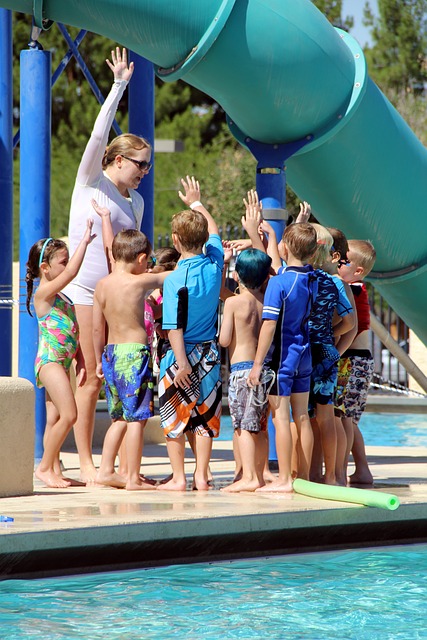 (Broach&Datillo, 1996, Getz M, Hutzler Y. Vermeer A. 2006 )
“Swimming” από White77 διαθέσιμο με άδεια CC0 Public Domain
Ενδείξεις
Εγκεφαλική Παράλυση
Μυοπάθειες
Νευροαναπτυξιακές Διαταραχές
Αυτισμός
Νοητική Καθυστέρηση
ΔΕΠΥ
Νευρολογικές παθήσεις
Νευρολογικές Κακώσεις
Χρόνιος Πόνος
Οσφυαλγία
Ορθοπεδικά χειρουργεία
Αθλητικές κακώσεις
Οστεοπόρωση
(Getz et al., 2007, Kelly and Darrah, 2005, Declerck et al, 2013 Mortimer et al, 2014 )
Τεχνικές (1 από 7)
Bad Ragaz Ring Method
Ai chi
Watsu
Halliwick concept
κτλ
(Cole J, Becker B. Comprehensive Aquatic Therapy (3rd Edition) , 2011)
[Speaker Notes: Aqua running]
Τεχνικές (2 από 7)
Bad Ragaz Ring Method
Αρχικά, στη δεκαετία 1930 ο γερμανός ιατρός Knupfer  εφάρμοσε ασκήσεις εδάφους στις πισίνες του Bad Ragaz (Ελβετία)
Μεταξύ 1960 και 1990 οι Zinn, Ipsen, Davies and Egger συνδύασαν τις αρχικές ασκήσεις με τις ασκήσεις Νευρομυικής Διευκόλυνσης
Τεχνικές (3 από 7)
Bad Ragaz Ring Method (Knupfer, 1930): 
Ο ασθενής επιπλέει υποστηριζόμενος από υλικό επίπλευσης (δακτυλίδια κ.λ.π) και καθοδηγείται από το θεραπευτή στην εκτέλεση ασκήσεων ενδυνάμωσης, κινητοποίησης και επανεκπαίδευσης, 
στο πνεύμα του PNF
Τεχνικές (4 από 7)
Ai Chi (Jun Konno, 1990):
Τεχνικές διαφραγματικών αναπνοών συνδυαζόμενες με ασκήσεις προοδευτικής αντίστασης για εσωτερική ευεξία και ψυχική ολοκλήρωση, μέσω χαλάρωσης και ενδυνάμωσης
Αργές κινήσεις για νευρομυική συναρμογή, σε συντονισμό με βαθιές αναπνοές, βασισμένες σε τεχνικές Qigong  και Tai chi chuan
Τεχνικές (5 από 7)
Watsu (Dull, 1980), ιαματικές  πηγές Harbin, California: 
Περιλαμβάνει ασκήσεις διαφραγματικής αναπνοής, κινητικά πατέντα σε διαφορετικές θέσεις, διατάσεις και μάλαξη σύμφωνα με τις αρχές του Zen Shiatsu
Σκοπός η χαλάρωση, η αύξηση της κινητικότητας, η ηρεμία και η ψυχική ευεξία
Τεχνικές (6 από 7)
Διατάσεις Watsu
(Dull, 2008)
Τεχνικές (7 από 7)
Halliwick (James Mcmillan, 1950):
Πρόγραμμα των δέκα σημείων 
Εστιάζει στις αρχές της βιοφυσικής, του κινητικού ελέγχου στο νερό, στην αίσθηση της ισορροπίας και στην σταθεροποίηση του κορμού
Προάγει τη νοητική προσαρμογή, τη νευρομυική ανάπτυξη, τον έλεγχο ισορροπίας 
Μη χρήση βοηθημάτων επίπλευσης
Στοχεύει στην ανεξάρτητη κολύμβηση του ασθενή
Τονίζει ικανότητες στο νερό και όχι ανικανότητες στη στεριά
[Speaker Notes: Μη χρήση βοηθημάτων επίπλευσης]
Πρόγραμμα 10 σημείων Halliwick 
(1 από 9)
2. Απεξάρτηση
1. Νοητική Προσαρμογή (έλεγχος αναπνοής)
(Maes, 2000)
Πρόγραμμα 10 σημείων Halliwick 
(2 από 9)
3. Έλεγχος προσθιοπίσθιας περιστροφής
(Maes, 2000)
Πρόγραμμα 10 σημείων Halliwick 
(3 από 9)
4. Έλεγχος πλευρικής περιστροφής
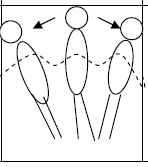 (Maes, 2000)
Πρόγραμμα 10 σημείων Halliwick 
(4 από 9)
5. Έλεγχος εγκάρσιας περιστροφής
(Maes, 2000)
Πρόγραμμα 10 σημείων Halliwick 
(5 από 9)
6.Συνδυασμένη περιστροφή (συνδυασμός περιστροφών με μία μόνο κίνηση)
7. Άνωση
(Maes, 2000)
Πρόγραμμα 10 σημείων Halliwick 
(6 από 9)
8. Ισορροπία σε ηρεμία
(Maes, 2000)
Πρόγραμμα 10 σημείων Halliwick 
(7 από 9)
9.Ισορροπία σε Δίνη
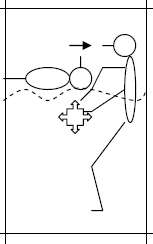 10. Απλή προώθηση & Βασική κολυμβητική κίνηση
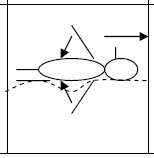 (Maes, 2000)
Πρόγραμμα 10 σημείων Halliwick 
(8 από 9)
Είσοδος στην πισίνα
Είσοδος με περιστροφή
Πρόσθια είσοδος
(Maes, 2000)
Πρόγραμμα 10 σημείων Halliwick 
(9 από 9)
Έξοδος από την πισίνα
(Maes, 2000)
Ειδικότητες
“Αquatic Professionals”
“Therapeutic Recreation Specialists”
“Practitioners using the aquatic medium in therapy”
“Aquatic trainers”
Φυσικοθεραπευτές
Εργοθεραπευτές
Γυμναστές
Κ.λ.π.
(Broach & Datillo, 1996)
[Speaker Notes: Θεραπευτική Κολύμβηση & Αποκατάσταση Κινητικότητας (Personal Trainer) 
massage therapists, physiotherapists, medical doctors, sport psychologists and exercise physiologists.]
Ερευνητική τεκμηρίωση (1 από 6)
Hutzler et al. (1998)
- Συμμετείχαν: 46 παιδιά με εγκεφαλική παράλυση
- Πρόγραμμα θεραπευτικής κολύμβησης έξι μηνών 
Αποτελέσματα: 
ζωτικής χωρητικότητας
ικανοτήτων στο νερό (επίπλευση, ισορροπία, θέσεις κολύμβησης)
[Speaker Notes: Η έρευνα  των Hutzler et al. το 1998 που πραγματοποιήθηκε σε  46 παιδιά με εγκεφαλική παράλυση σε πρόγραμμα πισίνας έξι μηνών παράλληλα με μια ομάδα παιδιών που ακολούθησαν πρόγραμμα φυσιοθεραπευτικό εκτός νερού έδειξε ότι είχαν μεγάλη βελτίωση στη ζωτική χωρητικότητα ( VC ),(p < 0.001) και στην ανάπτυξη ικανοτήτων μέσα στο νερό όπως η επίπλευση, ισορροπία, (p < 0.05) ( standing, floating, swim positions ) (Class evidence 4-5) ().]
Ερευνητική τεκμηρίωση (2 από 6)
Chrysagis et al. (2010)
- Συμμετείχαν: 6 παιδιά με Εγκεφαλική Παράλυση (Π.Ο.), 6 (Ο.Ε.)
- Πρόγραμμα θεραπευτικής κολύμβησης: 2φ/εβδ. επί 10 εβδομάδες
Αποτελέσματα:  Βελτιώθηκε σημαντικά
η αδρή κινητικότητα
το εύρος κίνησης και 
η σπαστικότητα στα παιδιά με ΕΠ
[Speaker Notes: Chrysagis N, Douka A, Nikopoulos M, Apostolopoulou F, Koutsouki D. Effects of an aquatic program on gross motor function of children with spastic cerebral palsy. Biol Exerc, 2010; 5(2): 13-25]
Ερευνητική τεκμηρίωση (3 από 6)
Dimitrijevic et al. (2012)
- Συμμετείχαν: 27 παιδιά με Εγκεφαλική Παράλυση 
- Πειραματική ομάδα: 14 παιδιά: εντατικό πρόγραμμα θεραπευτικής κολύμβησης (55΄, 2φ/εβδ. επί 6 εβδομάδες)
- Ομάδα ελέγχου: 13 παιδιά
Αποτελέσματα: 
- Σημαντική βελτίωση στο GMFM 
- Σημαντική βελτίωση  στην άνεση και στην ανεξαρτησία του παιδιού στο νερό
[Speaker Notes: . 10 minutes
of light warm-up in the water (forward and
backward walking, jumping, and other such
exercises), 40 minutes of exercise swimming
techniques (prone and back gliding from the wall;
prone and back floating; blowing bubbles; breaststroke,
backstroke or freestyle techniques; diving
to the pool bottom) and 5 minutes of play (ball
games, chasing games, etc.]
Ερευνητική τεκμηρίωση (4 από 6)
Fragala-Pinkham et al. (2013)
- Συμμετείχαν: 8 περιπατητικά παιδιά με ΕΠ, 6-15 ετών, GMFCS επίπεδο I ή επίπεδο III
- Πρόγραμμα θεραπευτικής κολύμβησης: 2φ/εβδ επί 14 εβδομάδες
- Μετρήσεις: πριν, μετά την παρέμβαση, follow-up μετά από 1 μήνα
Αποτελέσματα: 
- Σημαντική βελτίωση στην αδρή κινητικότητα και τη διάρκεια βάδισης
[Speaker Notes: Fragala-Pinkham et al, Aquatic aerobic exercise for children with cerebral palsy: a pilot intervention study. Physiother Theory Practice, 2013]
Ερευνητική τεκμηρίωση (5 από 6)
Bumin et.al. (2003) 
- Halliwick σε 11χρονο κορίτσι με σύνδρομο Rett
- 2 φ/ εβδ. επί 8 εβδομάδες
- Αξιολόγηση σωματικών ικανοτήτων πριν τη θεραπεία - 5΄μετά - μετά από 8 εβδομάδες
Αποτελέσματα: 
- Αμέσως μετά:  στερεότυπες κινήσεις 
- Μετά από 8 εβδ: βελτίωση κίνησης, ισορροπίας, 
     επαφής με το περιβάλλον
     υπερκινητικότητας, άγχους
[Speaker Notes: .]
Ερευνητική τεκμηρίωση (6 από 6)
Killian et al. (1984)
Συμμετείχαν: 37 παιδιά με αυτισμό, 
Θεραπευτική κολύμβηση: 2 φ/εβδ. επί 3 εβδομάδες
Αποτελέσματα: 
 ανεξαρτησίας από χειριστές στην πισίνα
 -  βελτίωση ικανοτήτων στην πισίνα:
ευκολότερη η βάδιση στη πισίνα 
Ανάλογα αποτελέσματα από Yilmaz et al. (2004)
[Speaker Notes: .]
Ανασκοπήσεις (1 από 3)
Kelly & Darrah (2005):
Η θεραπευτική άσκηση στο νερό φαίνεται ότι έχει ιδιαίτερα οφέλη σε παιδιά με Εγκεφαλική Παράλυσημε σημαντικούς κινητικούς περιορισμούς, για τα οποία παιδιά η συμμετοχή σε ασκήσεις ξηράς είναι περιορισμένη

Δεν υπάρχει τεκμηρίωση για την αξία και την ασφαλή εφαρμογή της θεραπευτικής κολύμβησης στην Ε.Π.
[Speaker Notes: M. Kelly and J. Darrah, “Aquatic exercise for children with
cerebral palsy,” Developmental Medicine and Child Neurology,
vol. 47, no. 12, pp. 838–842, 2005.]
Ανασκοπήσεις (2 από 3)
Gorter & Currie.(2011):
Υπάρχουν ισχυρές δυνατότητες της θεραπευτικής άσκησης στο νερό για βελτίωση παιδιών και ενηλίκων με ΕΠ
Μελλοντικές έρευνες πρέπει να συμπεριλάβουν άτομα από όλο το φάσμα του Gross Motor Function Classification System-GMFCS* και να επικεντρωθούν στις επιπτώσεις στη δραστηριοποίηση και στη συμμετοχή
(Palisano, Rosenbaum, Bartlett, Livingston, 2008)
[Speaker Notes: Gorter JW, Currie SJ. Aquatic exercise programs for children and adolescents with cerebral palsy: what do we know and where do we go?, Int J Pediatr. 2011;2011:712165]
Ανασκοπήσεις (3 από 3)
Mortimer et al. (2014):

- η θεραπευτική κολύμβηση φαίνεται ότι έχει δυνατότητες ως θεραπευτική μέθοδος για βελτίωση της κοινωνικής αλληλεπίδρασης και της συμπεριφοράς σε άτομα από το φάσμα του αυτισμού
[Speaker Notes: Mortimer R, Privopoulos M, Kumar S. The effectiveness of hydrotherapy in the treatment of social and behavioral aspects of children with autism spectrum disorders: a systematic review. Journal of Multidisciplinary Healthcare 2014:7 93–104]
Προτεινόμενη βιβλιογραφία (1 από 3)
Ballaz L, Plamondon S, Lemay M. Group aquatic training improves gait efficiency in adolescents with cerebral palsy. Disability and Rehabilitation, 2011; 33(17–18): 1616–1624.
 Bania T, Dodd KJ, Taylor N. Habitual physical activity can be increased in people with cerebral palsy: a systematic review. Clinical Rehabilitation, 2011; 25(4):303-315.
Becker B, Aquatic Therapy: Scientific Foundations and Clinical Rehabilitation Applications, Physical Medicine and Rehabilitation, 2009;  1: 859- 872, 2009.
Broach E and Dattilo J. Aquatic Therapy: A Viable Therapeutic Recreation Intervention, Therapeutic Recreation Journal, 1996; 13: 213-229.
Chrysagis N, Douka A, Nikopoulos M, Apostolopoulou F, Koutsouki D. Effects of an aquatic program on gross motor function of children with spastic cerebral palsy. Biol Exerc, 2010; 5(2): 13-25.
Declerck et al.: Swimming for children with cerebral palsy Serb J Sports Sci. 2013; 7(2): 57-69.
Dimitrijević L, et al. The Effect of Aquatic Intervention on the Gross Motor Function and Aquatic Skills in Children with Cerebral Palsy, J Hum Kinet, 2012.
Προτεινόμενη βιβλιογραφία (2 από 3)
Dorval G, Tetreault S, Caron C. Impact of aquatic programmes on adolescents with cerebral palsy. Occup Ther Int, 1996; 3(4): 241-261.
Fragala-Pinkham et al. Aquatic aerobic exercise for children with cerebral palsy: a pilot intervention study. Physiother Theory Practice, 2013, 30(2):69-78.
Gamper U and Lambeck J. Therapeutic manual EWAC Obstacle Course, EWAC Medical, Netherlands, 2006.
Getz M, Hutzler Y. Vermeer A. Effects of aquatic interventions in children with neuromotor impairments: a systematic review of the literature. Clinical Rehabilitation 2006; 20: 927-936.
Gorter JW, Currie SJ. Aquatic exercise programs for children and adolescents with cerebral palsy: what do we know and where do we go?, Int J Pediatr, 2011, doi:10.1155/2011/712165.
Hutzler et al . Effects of a movement and swimming program on vital capacity and water orientation skills of children with cerebral palsy. Dev Med Child Neurol, 1998; 40(3): 176-181.
Kelly M, Darrah J. Aquatic exercise for children with cerebral palsy. Dev Med Child Neurol, 2005; 47(12) 838-842.
Προτεινόμενη βιβλιογραφία (3 από 3)
Katsimanis G, Evaggelinou C, Christoulas K, Kandrali I, Angelopoulou N. Using a training program to enhance the aerobic power in young individuals with spastic diplegia. In: Koskoulou M, Geladas N, Klissouras V, editors. 7th Annual Congress of the Eur College of Sp Sc. Athens, Greece: ECSS, 24–28 July 2002. Athens: Pashalidis Medical Publisher. p 153.
Maes J-P. Presentation for the HACP workshop Autumn 2000 - Principles of Halliwick and its application for children and adults with neurological conditions, 2000
 Mortimer R, et al. The effectiveness of hydrotherapy in the treatment of social and behavioral aspects of children with autism spectrum disorders: a systematic review. Journal of Multidisciplinary Healthcare 2014
Palisano R J., Lally K. Enhancing Fitness, Adaptive Motor Function, and Participation of Children with Cerebral Palsy Classified in Levels IV and V, CanChild Centre for Childhood Disability Research, McMaster University 2007.
Φωτογραφικό υλικό από: Παπαδημητρίου Μαρίνα, Η θεραπευτική κολύμβηση σε παιδιά με Νευροαναπτυξιακές διαταραχές, πτυχιακή εργασία, ΤΕΙ Αθήνας, Τμήμα Φυσικοθεραπείας, 2014 .
Τέλος Ενότητας
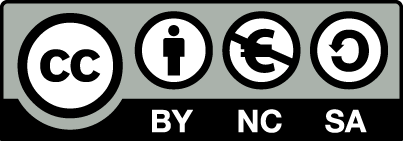 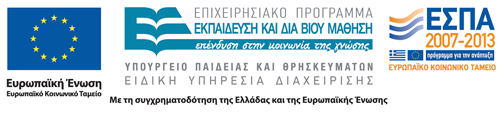 Σημειώματα
Σημείωμα Αναφοράς
Copyright Τεχνολογικό Εκπαιδευτικό Ίδρυμα Αθήνας, Ειρήνη Γραμματοπούλου, Χρύσα Τζουγκρανά 2014. Ειρήνη Γραμματοπούλου, Χρύσα Τζουγκρανά. «Προσαρμοσμένη Κινητική Δραστηριότητα. Ενότητα 8: Θεραπευτική κολύμβηση». Έκδοση: 1.0. Αθήνα 2014. Διαθέσιμο από τη δικτυακή διεύθυνση: ocp.teiath.gr.
Σημείωμα Αδειοδότησης
Το παρόν υλικό διατίθεται με τους όρους της άδειας χρήσης Creative Commons Αναφορά, Μη Εμπορική Χρήση Παρόμοια Διανομή 4.0 [1] ή μεταγενέστερη, Διεθνής Έκδοση.   Εξαιρούνται τα αυτοτελή έργα τρίτων π.χ. φωτογραφίες, διαγράμματα κ.λ.π.,  τα οποία εμπεριέχονται σε αυτό και τα οποία αναφέρονται μαζί με τους όρους χρήσης τους στο «Σημείωμα Χρήσης Έργων Τρίτων».
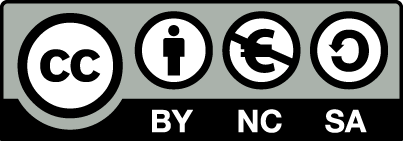 [1] http://creativecommons.org/licenses/by-nc-sa/4.0/ 

Ως Μη Εμπορική ορίζεται η χρήση:
που δεν περιλαμβάνει άμεσο ή έμμεσο οικονομικό όφελος από την χρήση του έργου, για το διανομέα του έργου και αδειοδόχο
που δεν περιλαμβάνει οικονομική συναλλαγή ως προϋπόθεση για τη χρήση ή πρόσβαση στο έργο
που δεν προσπορίζει στο διανομέα του έργου και αδειοδόχο έμμεσο οικονομικό όφελος (π.χ. διαφημίσεις) από την προβολή του έργου σε διαδικτυακό τόπο

Ο δικαιούχος μπορεί να παρέχει στον αδειοδόχο ξεχωριστή άδεια να χρησιμοποιεί το έργο για εμπορική χρήση, εφόσον αυτό του ζητηθεί.
Διατήρηση Σημειωμάτων
Οποιαδήποτε αναπαραγωγή ή διασκευή του υλικού θα πρέπει να συμπεριλαμβάνει:
το Σημείωμα Αναφοράς
το Σημείωμα Αδειοδότησης
τη δήλωση Διατήρησης Σημειωμάτων
το Σημείωμα Χρήσης Έργων Τρίτων (εφόσον υπάρχει)
μαζί με τους συνοδευόμενους υπερσυνδέσμους.
Χρηματοδότηση
Το παρόν εκπαιδευτικό υλικό έχει αναπτυχθεί στo πλαίσιo του εκπαιδευτικού έργου του διδάσκοντα.
Το έργο «Ανοικτά Ακαδημαϊκά Μαθήματα στο ΤΕΙ Αθήνας» έχει χρηματοδοτήσει μόνο την αναδιαμόρφωση του εκπαιδευτικού υλικού. 
Το έργο υλοποιείται στο πλαίσιο του Επιχειρησιακού Προγράμματος «Εκπαίδευση και Δια Βίου Μάθηση» και συγχρηματοδοτείται από την Ευρωπαϊκή Ένωση (Ευρωπαϊκό Κοινωνικό Ταμείο) και από εθνικούς πόρους.
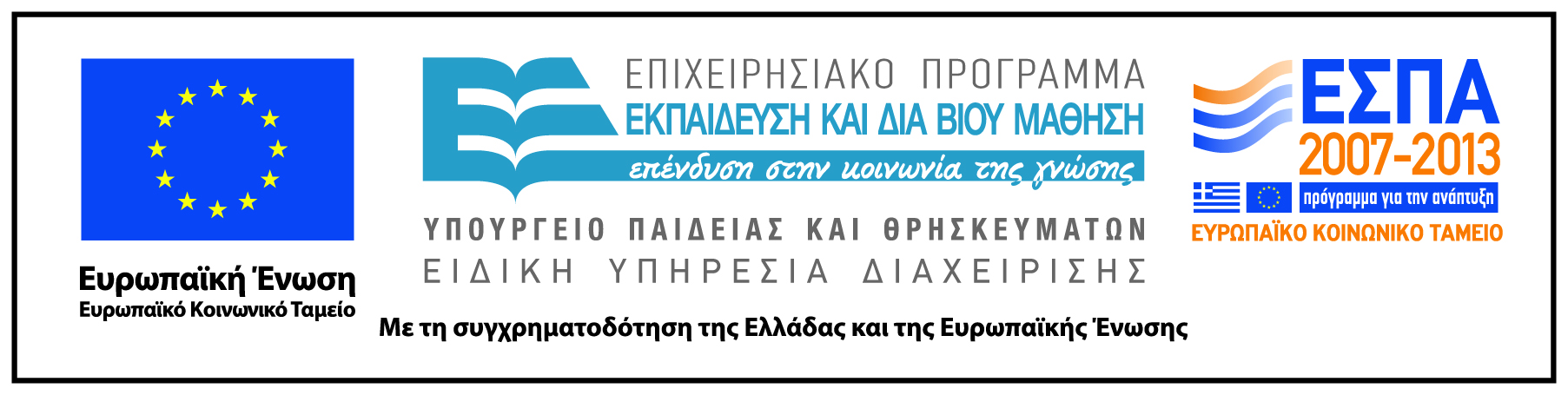